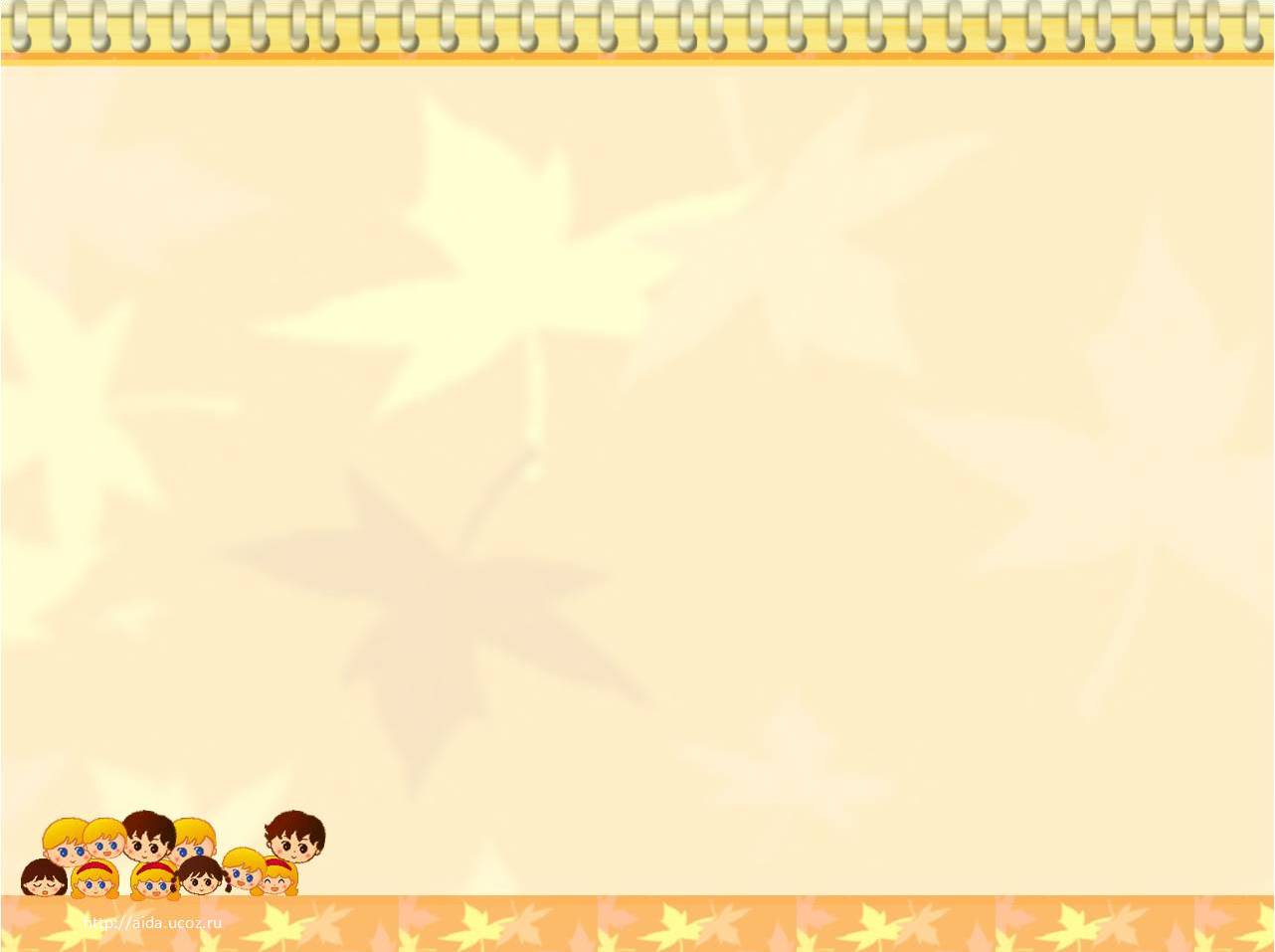 МКОУ «СОШ №8» г. Кирова ДГ
Мастер – класс:

«ПРИМЕНЕНИЕ НОВЫХ ИГРОВЫХ 
ТЕХНОЛОГИЙ В РАЗВИТИИ РЕЧИ ДОШКОЛЬНИКОВ»
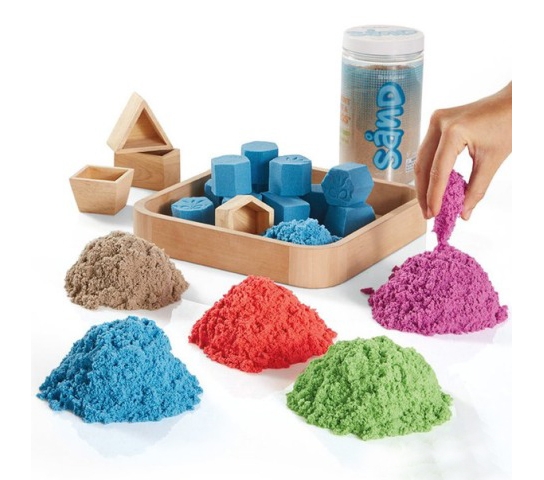 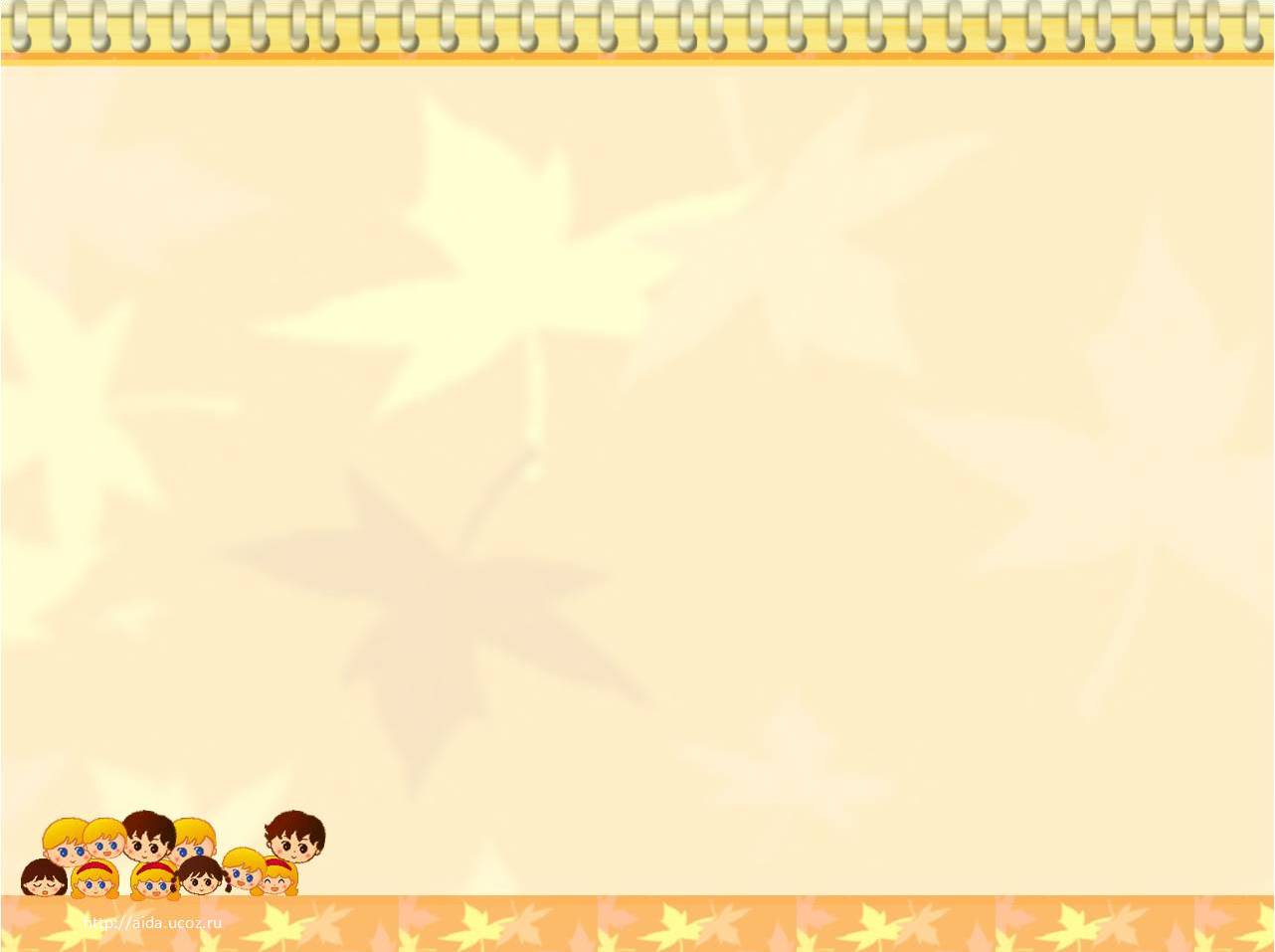 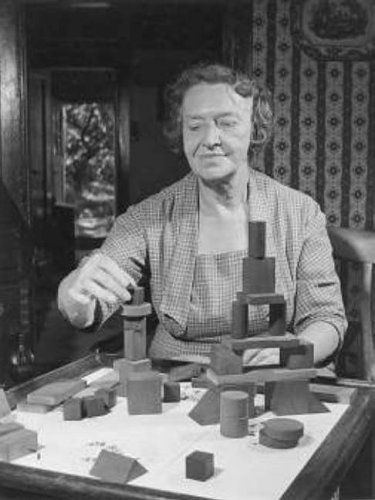 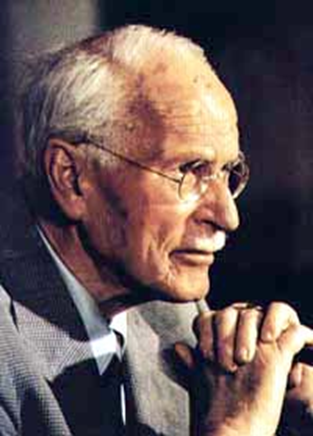 Маргарет Ловенфельд
Карл Густав Юнг
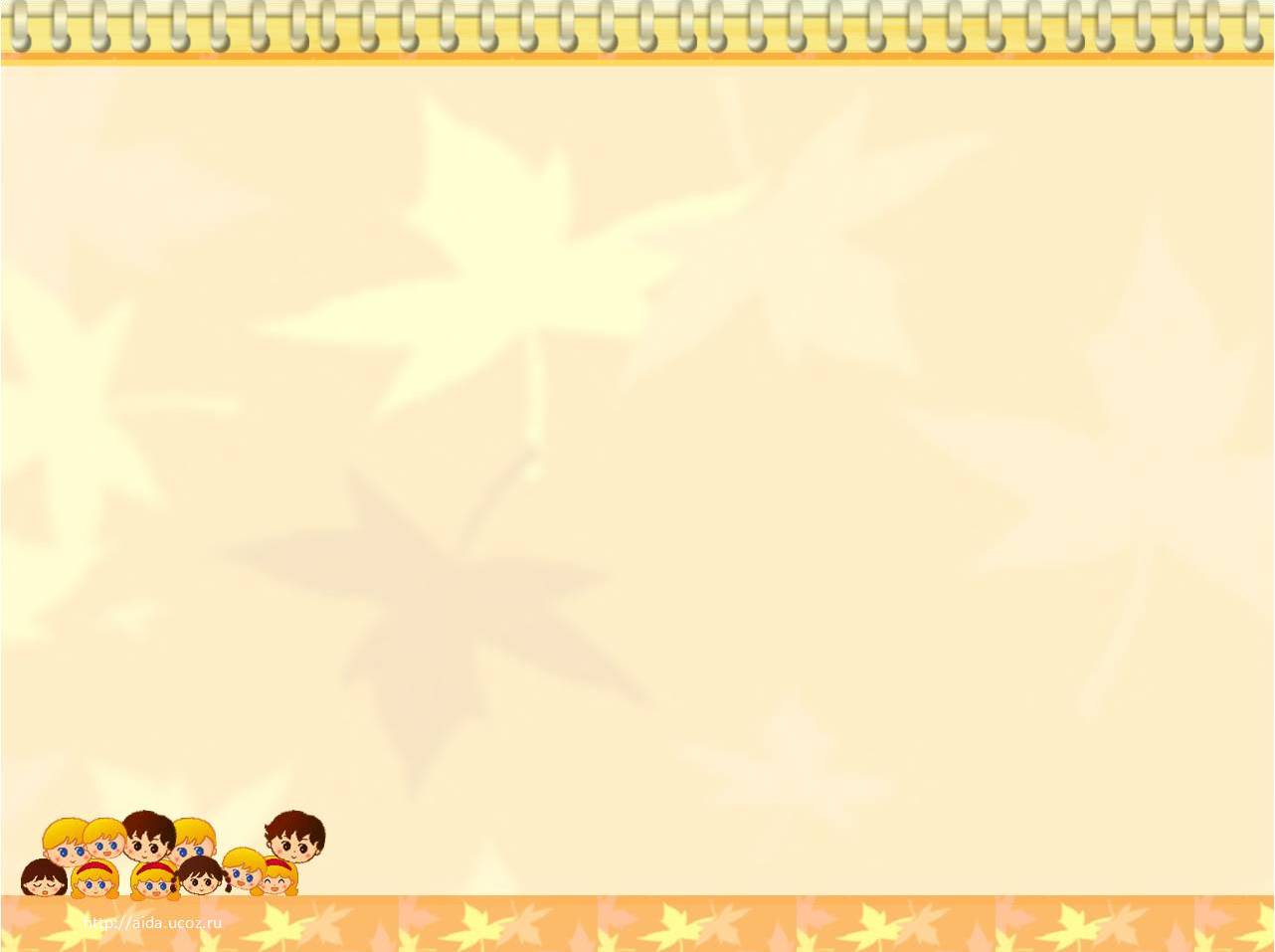 «Песочная терапия»
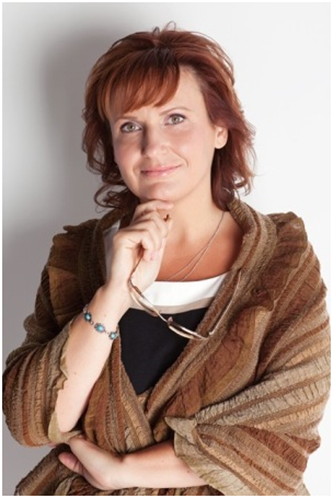 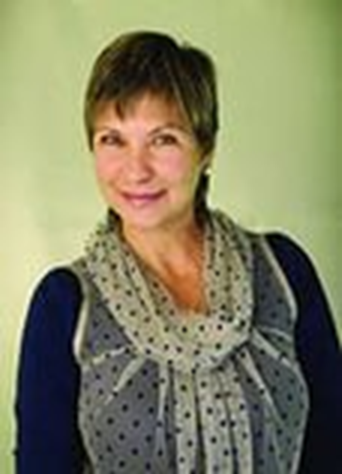 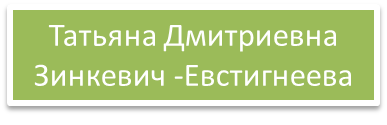 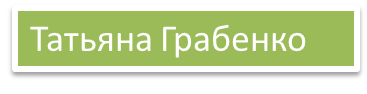 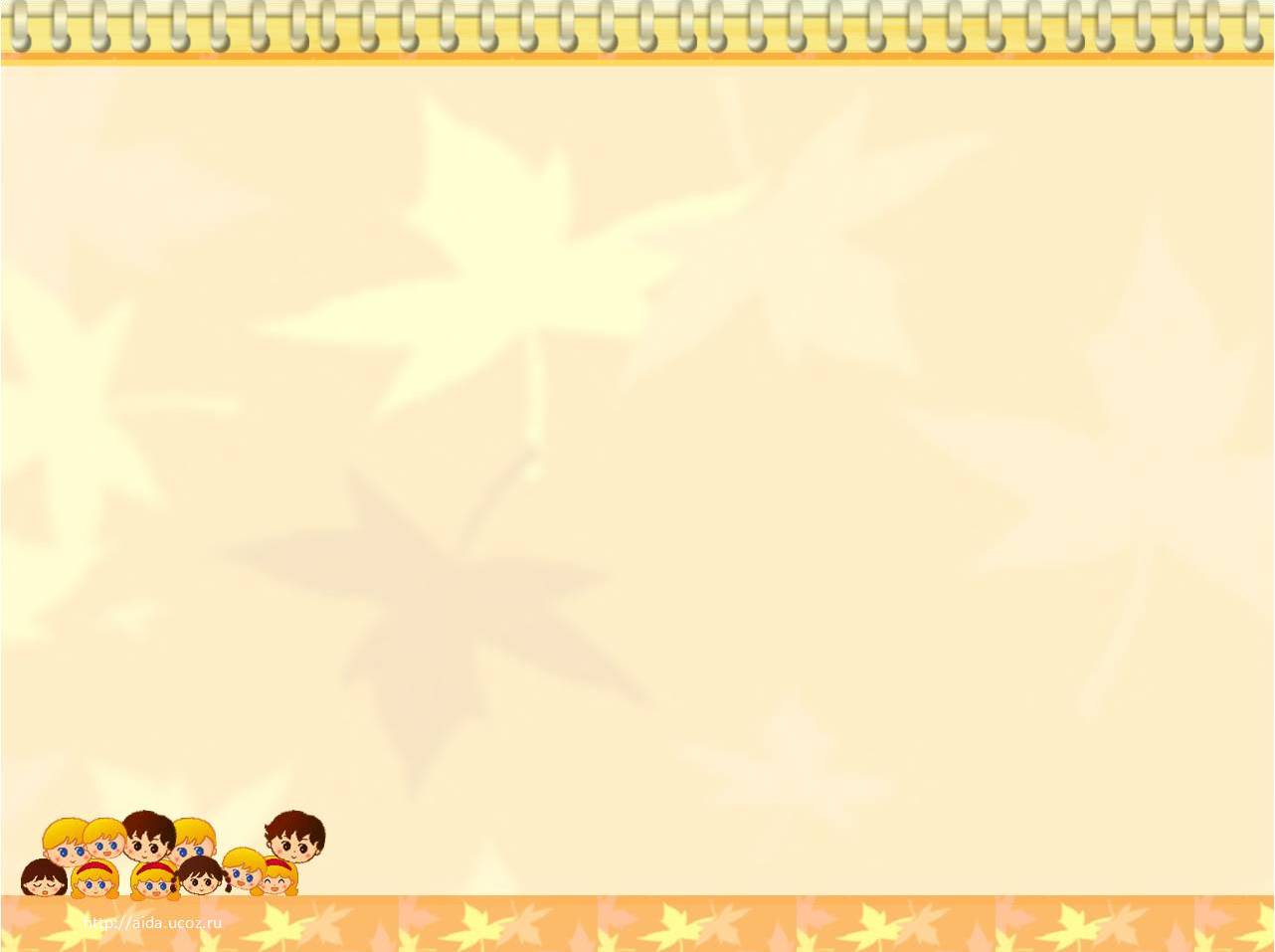 Песок - это универсальное средство для развития, творчества и терапии
Благодаря играм с песком:- уходит раздражительность, агрессивность, плаксивость,- преодолеваются страхи, тревоги,- усиливается желание узнавать новое и экспериментировать, - появляется самостоятельность, - развивается тактильная чувствительность- развиваются познавательные функции: восприятие,     
  внимание, память, мышление,  речь, моторика

Игры с песком НЕ требуют специальных знаний и навыков – это просто, привычно, естественно и приятно! Недостаточную концентрацию, импульсивное поведение, нетерпеливость - все это можно скорректировать при помощи занятий с использованием песка
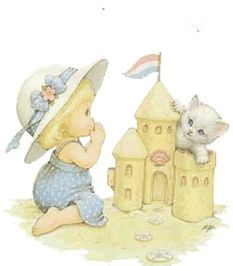 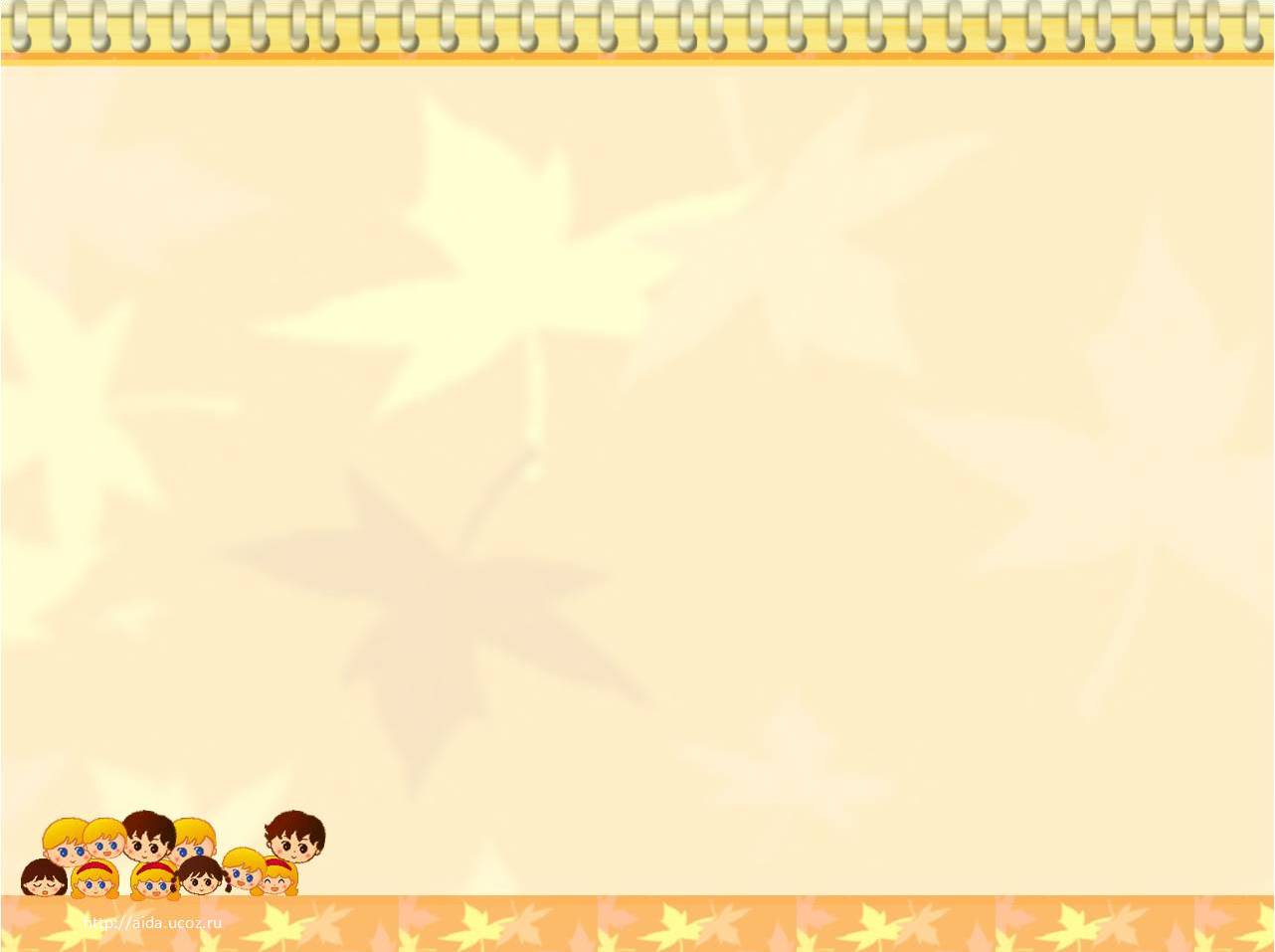 Происхождение «Кинетического песка»
Кинетический песок был придуман в Швеции и производится там же
Российский аналог -
Космический песок
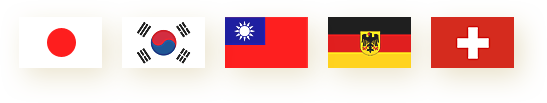 Песок предназначен для игры детям и не только…
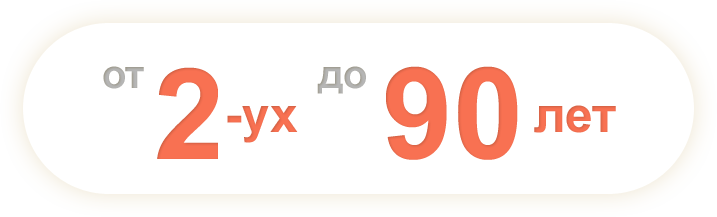 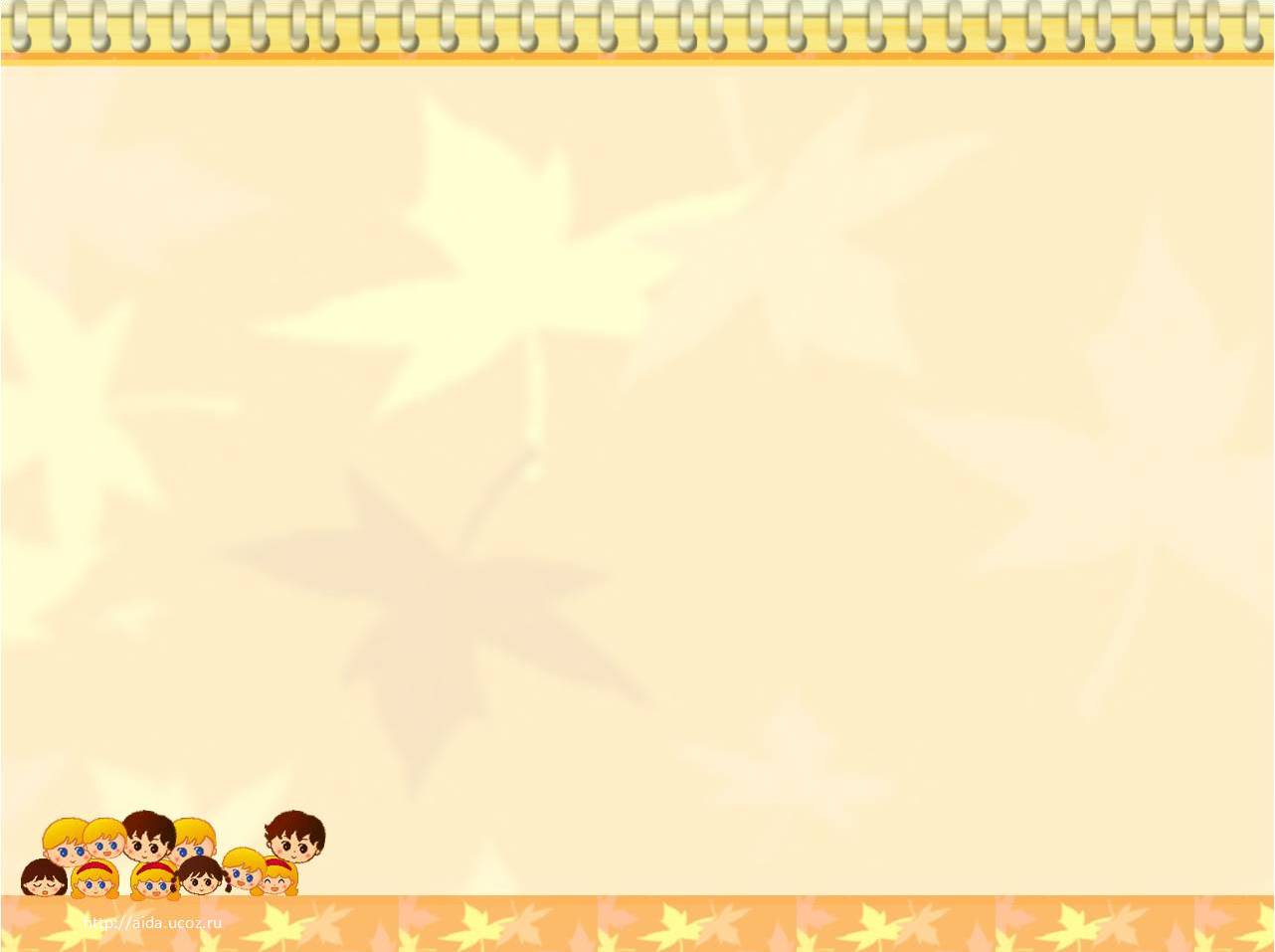 Важные свойства кинетического песка
Исследования лаборатории компании FITI Testing & Research Institute и Korean Broadcasting Station  показали, что  кинетический песок обладает антибактериальными свойствами, поэтому микробы, бактерии и другие микроорганизмы не могут существовать в нём

В состав песка входят натуральные ингредиенты: мелкий песок, дроблёный ракушечник и силиконовое связующее

Благодаря особому составу, он одновременно и липкий, и сыпучий, поэтому он хорошо держит форму, но легко рассыпается для новых экспериментов. Он мягкий и нежный, и вызывает только самые приятные тактильные ощущения.  Гигиеничный и экологически чистый, не токсичный
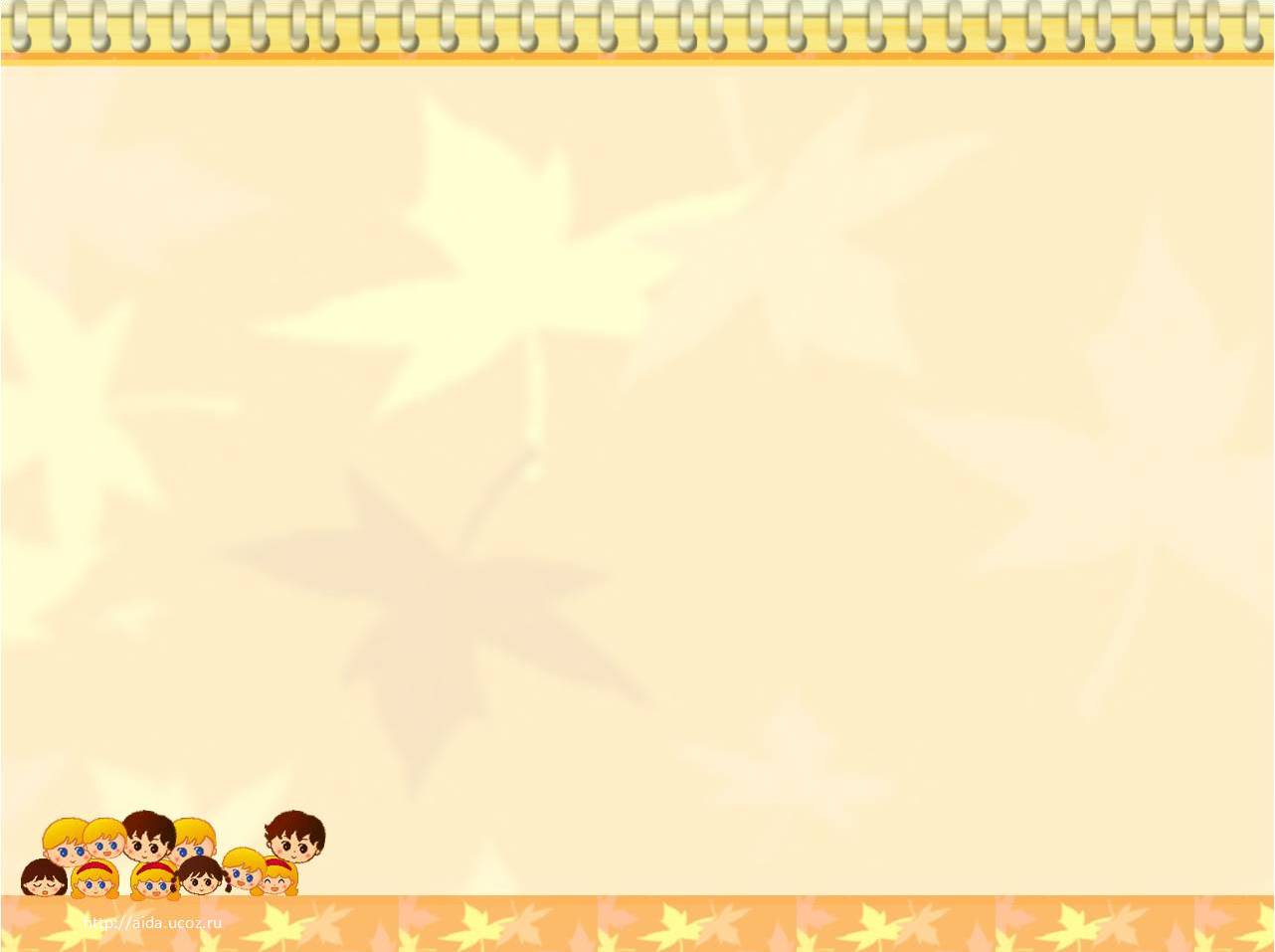 После игры с ним достаточно просто отряхнуть руки, или сполоснуть их водой. Вам не потребуется ни мыла, ни какого-либо другого средства. Он легко смывается с прочих поверхностей, в том числе с текстиля

Из песка можно слепить невообразимое  количество разных фигур и замков, это отличный тренажёр для развития воображения. Развивает мелкую моторику детских рук

Невероятно приятный на ощупь – настоящий, практически природный антистресс. Пока вы будете перебирать песок в руках, тело и мозг расслабляются, и вы  почувствуете себя отдохнувшим. Развивает детей. Расслабляет взрослых, легко смывается и не липнет
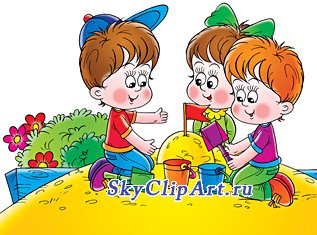 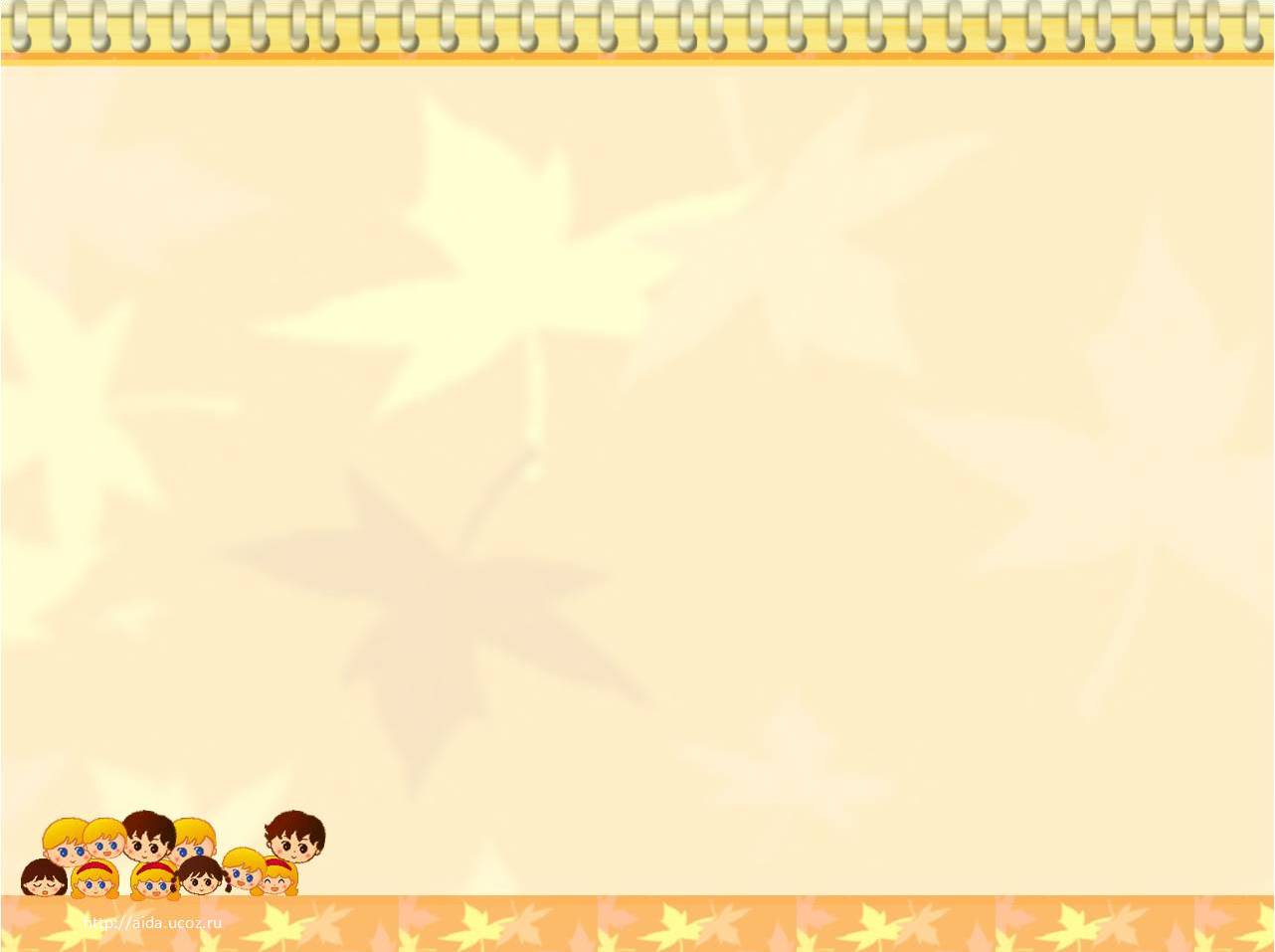 Виды песочных игр
Обучающие игры:
*моделирование игр-сказок,
*игры на развитие тактильно-кинестетической чувствительности и мелкой моторики рук .
*игры на развитие фонематического слуха, коррекцию звукопроизношения, обучение чтению и письму.
 Познавательные игры.
*игры на знакомство с окружающим миром.
*географические игры.
*фантастические игры.
*исторические игры.
*игры-экскурсии по городу.
 Проективные игры
 используют психологи и психотерапевты.
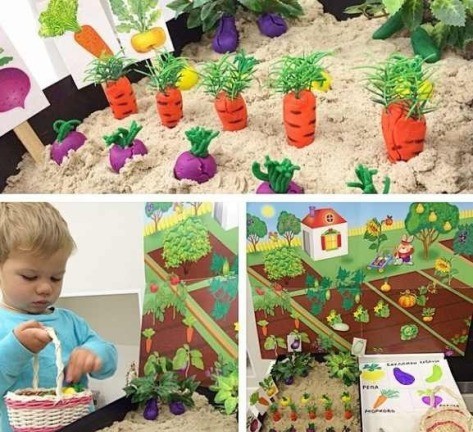 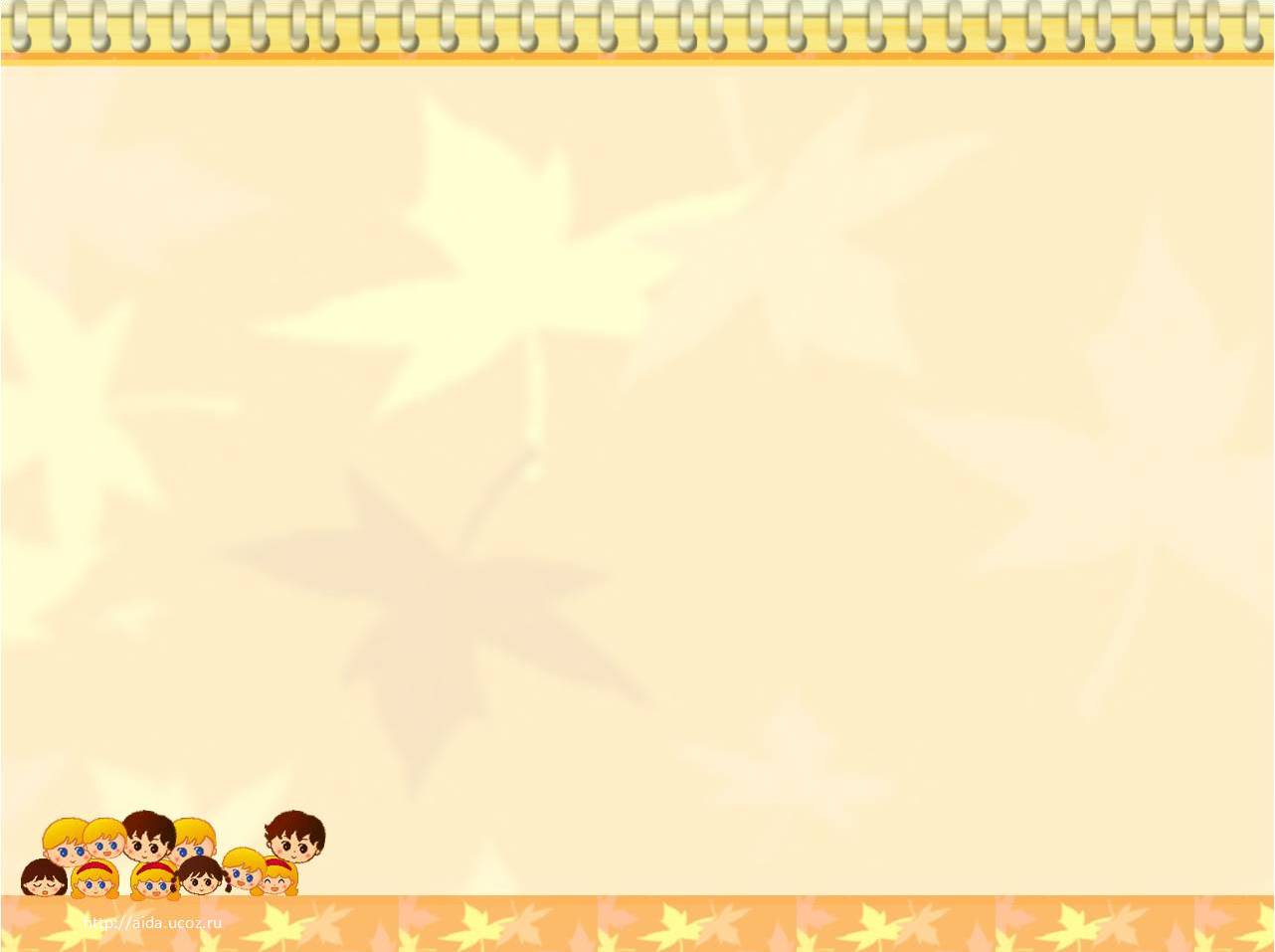 ИГРЫ С ПЕСКОМ В РЕЧЕВОМ РАЗВИТИИ
- Игры на расширение словарного запаса
- Игры на развитие фонематического слуха: «Лепим буквы», «Превращение букв», «Найди звук», «Кто это был?», «Какой звук лишний» и др.
-Игры на развитие связной речи: «Прятки», «Мой город» и др. 
-Во время занятий речевым развитием можно предложить детям изобразить небольшой сюжет и сочинить рассказ или сказку.
- Игры на освоение навыков чтения и письма: «Найди буквы и сложи слоги и слова», «Слепи букву», «Фея ударения», «Построй ступеньки» и др.
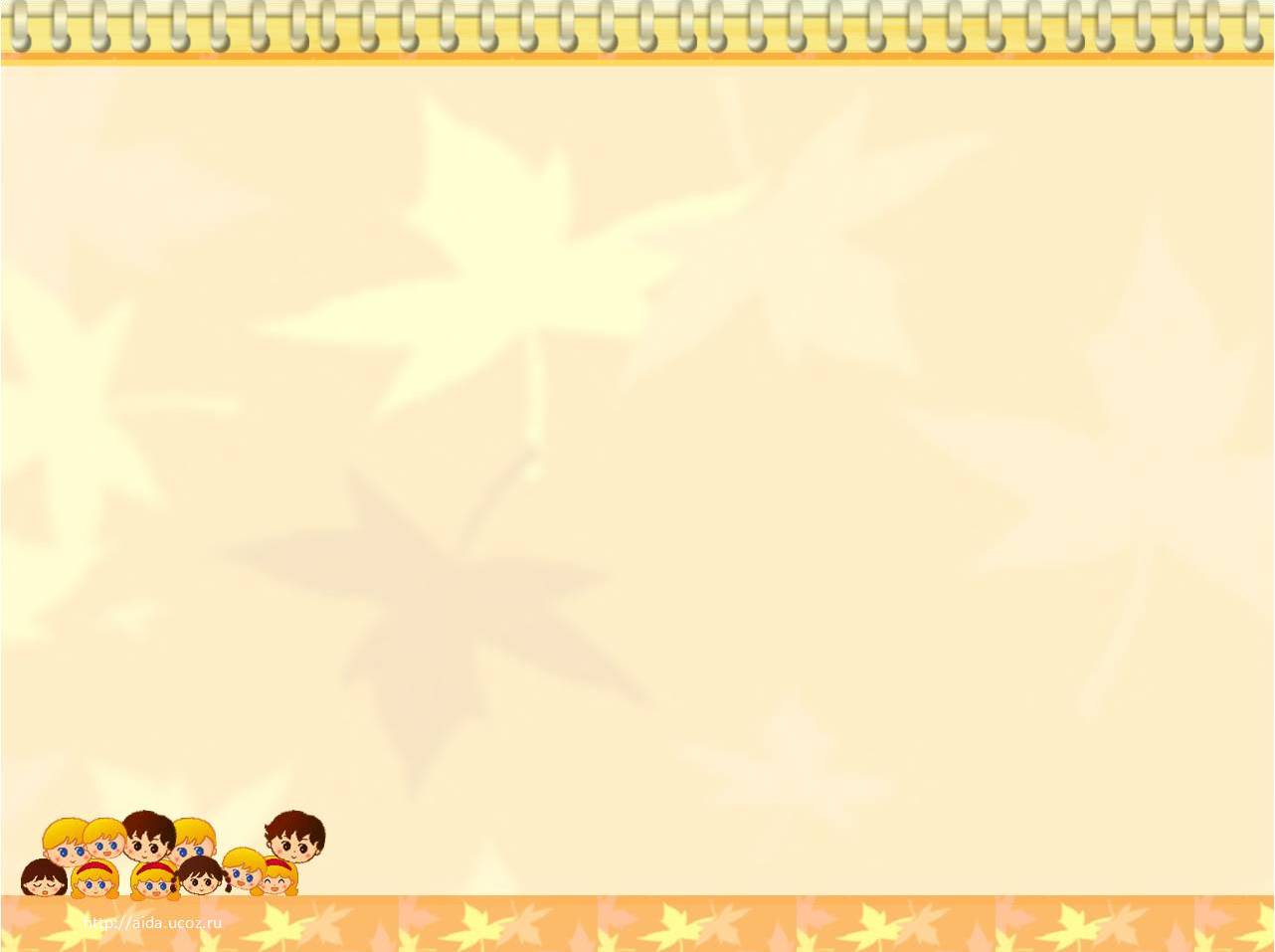 Советы по хранению кинетического песка
Песок следует использовать при комнатной температуре и относительной влажности в помещении ниже 60%. В случае намокания песка необходимо дать ему самостоятельно высохнуть при комнатной температуре

 - В излишне сухих помещениях кинетический песок может несколько
    загрубеть. С целью восстановления его первоначальных свойств
    можно растереть в ладонях пару капель воды и немного поиграть
    с песком, после чего он снова станет пушистым. Сам по себе
    кинетический песок не может высохнуть, так как не содержит в
    своем составе воды

Песок не имеет собственного запаха, однако способен впитывать запах, исходящий от рук. Поэтому перед игрой следует вымыть руки и тщательно их вытереть. 
Кинетический песок не теряет своих свойств под воздействием
   солнечных лучей
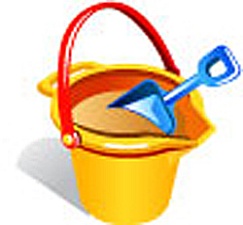 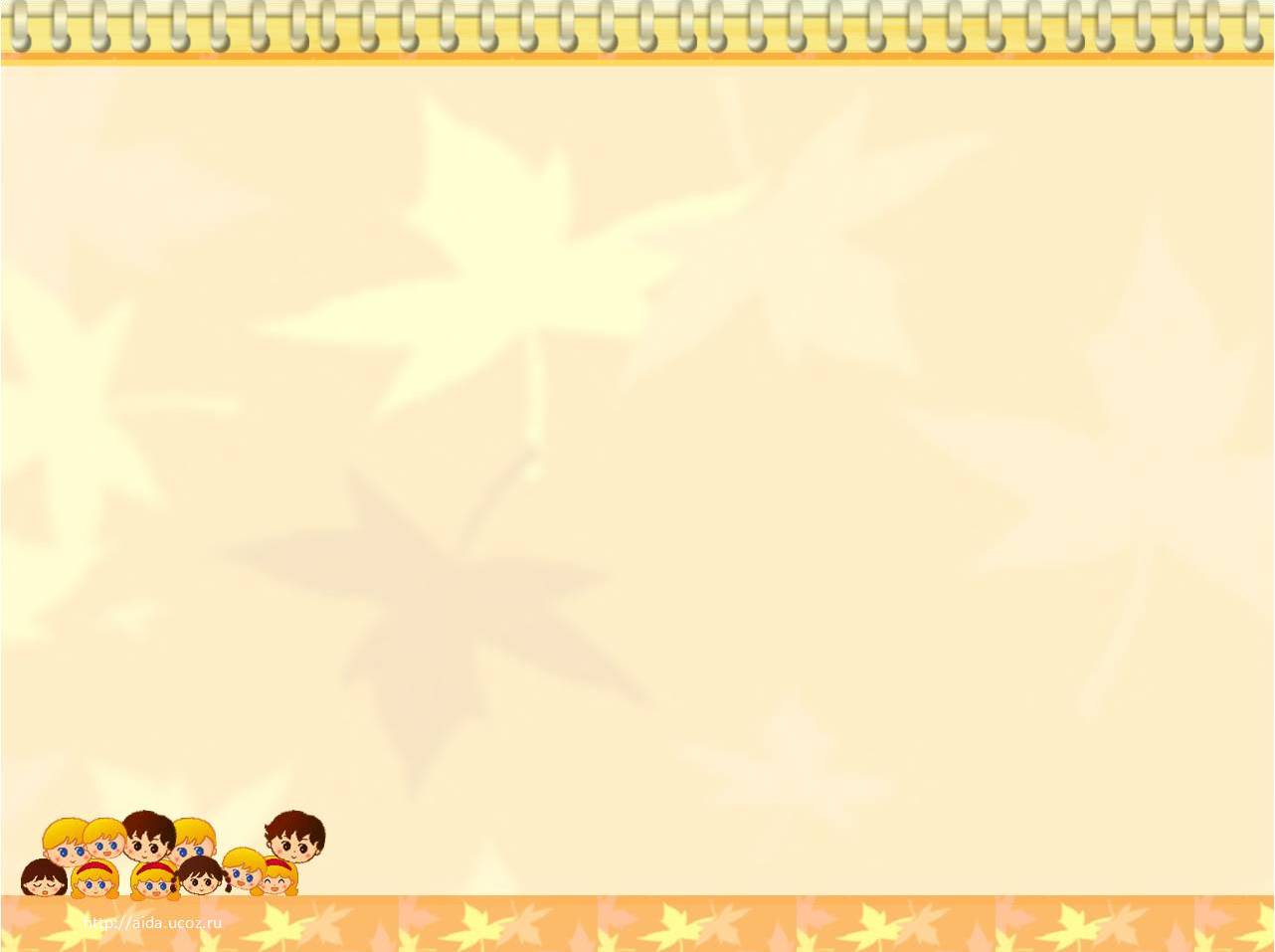 - Хранить «живой» песок лучше всего в герметичном контейнере или закрытой песочнице. Это предотвратит попадание в него влаги, пыли и посторонних предметов. В песок нельзя добавлять красители - это испортит его первоначальные свойства. 
- Кинетический песок рекомендуется держать подальше от домашних животных. 
- Случайно рассыпавшийся песок легко убирается с любой поверхности пылесосом или руками. Кинетические песчинки не прилипают к поверхности. Данный материал не имеет срока годности, поскольку по сути является обычным песком.
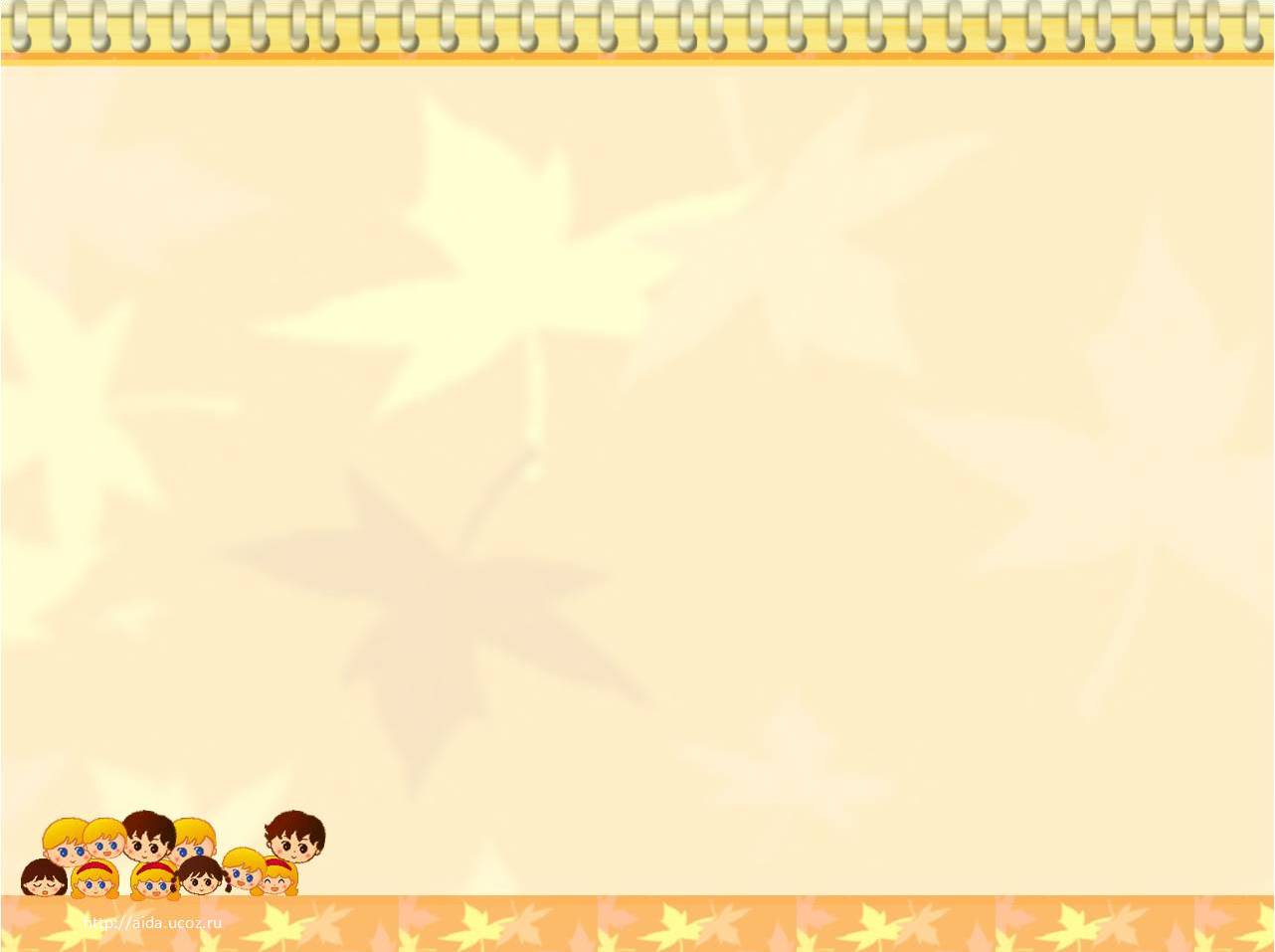 Спасибо за внимание!